И в шутку и всерьёз
Урок-викторина
Литературное чтение 1 класс
Презентацию подготовила учитель начальных классов 
МБОУ Стаевская сош
 Ширяева Т.Б.
Тру-тро-три-тры-трапро-пру-при-пра-прыдра-дро-дру-дры-дре
Константин Дмитриевич Ушинский
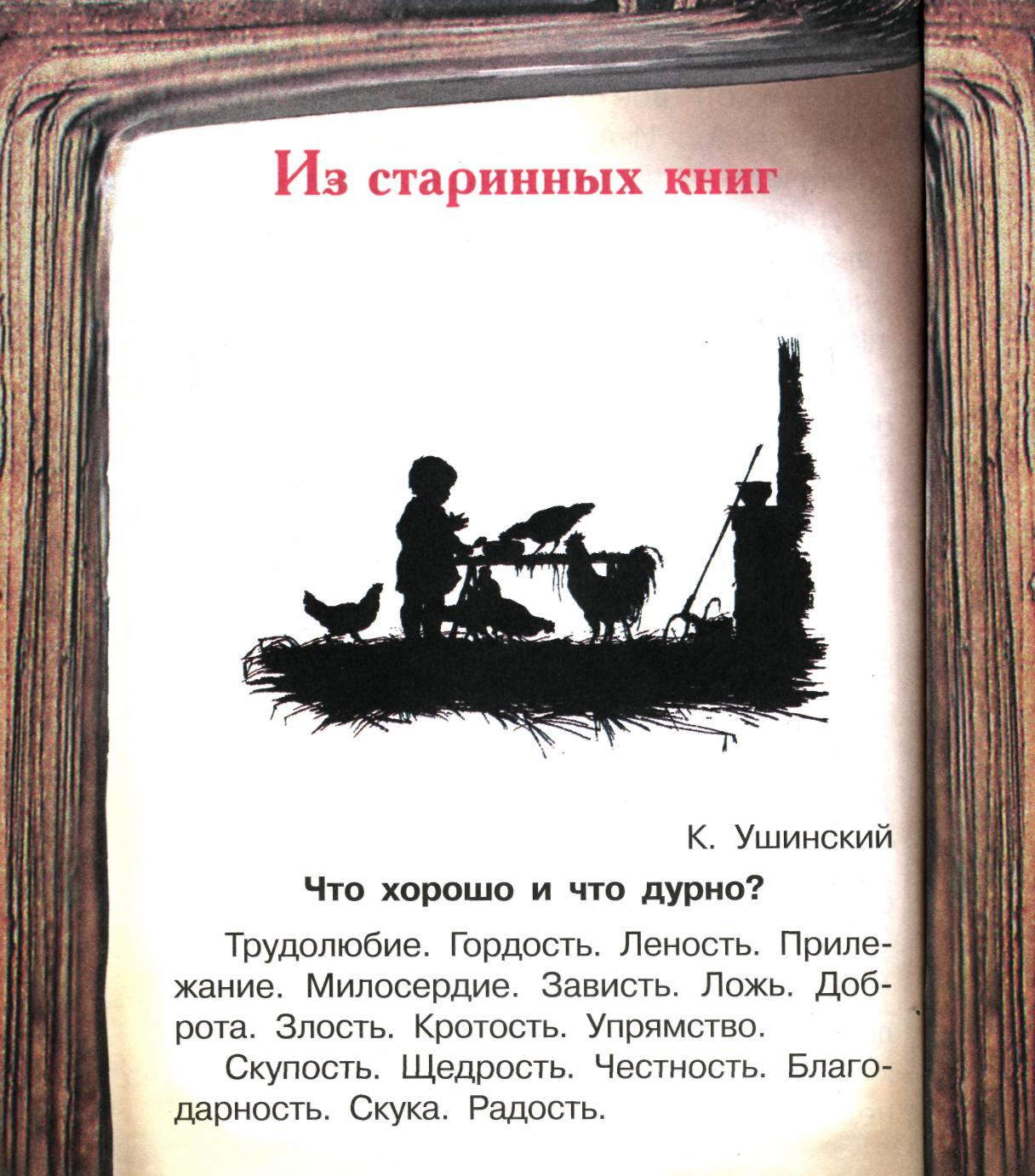 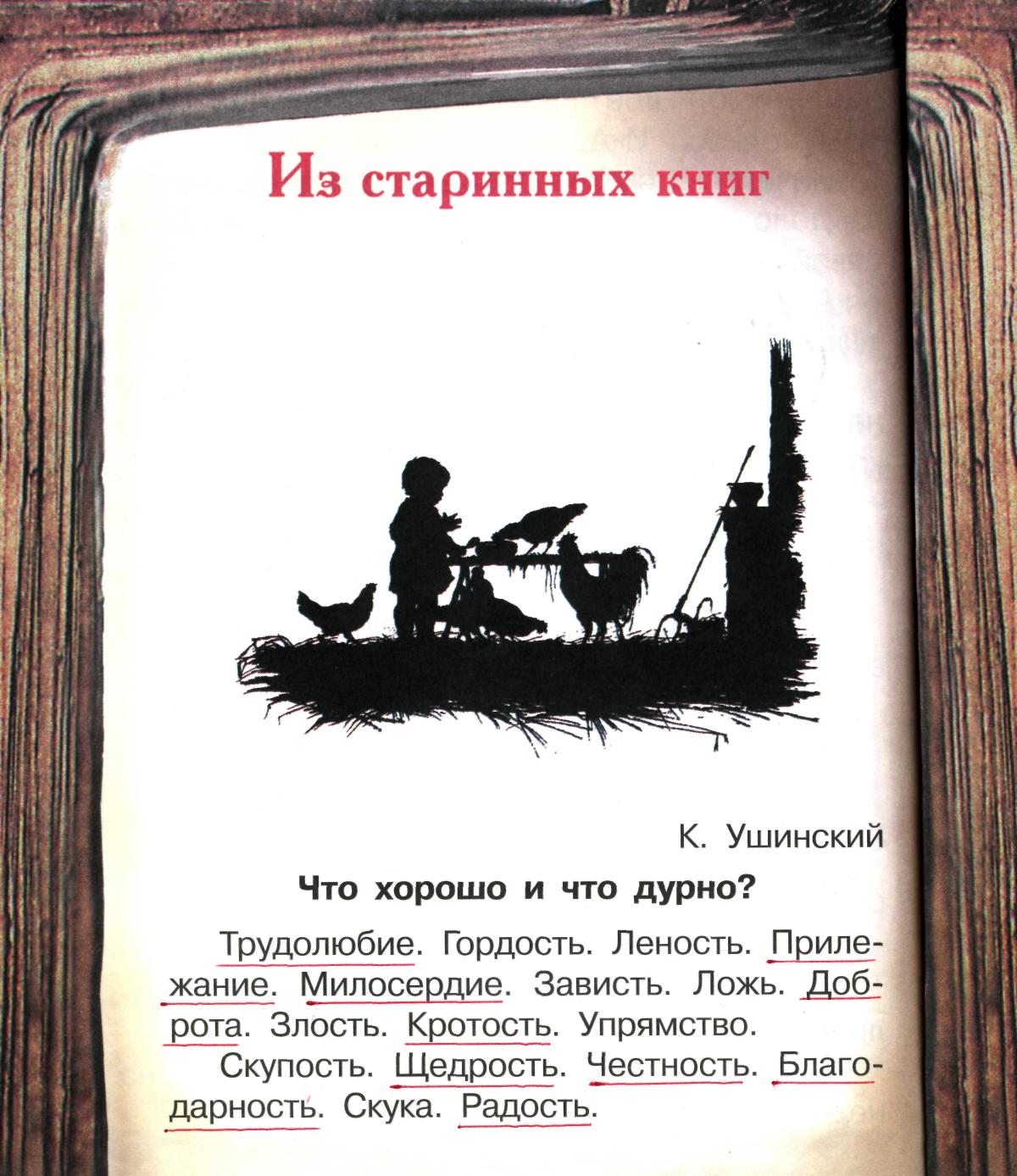 Какое стихотворение в разделе является ещё и скороговоркой?
Какая главная мысль в рассказе «Помощник»?
Чему учит нас рассказ Саша-дразнилка?
Зачем писатели сочиняют весёлые стихи и рассказы?
Расскажи любое произведение наизусть.
Какое произведение из раздела вы считаете самым серьёзным и почему?
Кто написал произведение «Ворон и сорока»?
Какое стихотворение написала не Ирина Токмакова?«Разговор Лютика и Жучка»«Р-р-р-ы»«Мы играли в хохотушки»
Найди автора каждого произведения:«Телефон» -     М. Пляцковский«Кулинаки-пулинаки» - К. Чуковский«Помощник» -             И. Пивоварова
Чьих произведений не было в разделе «И в шутку и всерьёз»?Н. АртюховаЛ. ТолстойК. Ушинский
Кто написал «Телефон» , «Федотка»?Какие ещё произведения этого писателя ты знаешь?
Кто твой любимый писатель и почему?
Как зовут кролика в рассказе «Помощник»?
Героиню какого произведения зовут Маша?  Чему она нас учит?
Как зовут ослика в рассказе «Помощник» и почему?
Какой герой из раздела тебе понравился больше всего?
Расшифруй имя одного из героев раздела:ЛОВКО - 3214
Кого  вы не встретили в стихотворении «Телефон»?НОРОГСОКОДИЛКРОКИТЫШМАРСЯЛИТАЧАТКИЗАЙ
Как ты понимаешь слово «дюжина»?
Что обозначает слово «пуд»?
Составь слово из слоговго-ско-ка-ро-вор.
Какая разница между «горячим приветом» и «горячим чаем»?
Какое слово лишнее и почему?Хохот, хохотала, хохотушки, захочет, перехохочет.
Вставь первые буквы. Какое слово лишнее?Почему?-мех,  -мор, -еселье ,-ружба,  -утки,     -абава
К какому произведению относится пословица:«Кто любит трудиться, тому есть чем похвалиться»?
Название какого произведения является пословицей?
К какому произведению относится пословица:«Любишь шутить над Фомой, так люби и над собой»?
Какие пословицы ты знаешь?
Смысл какого произведения отражён в пословице:«Не спеши языком, торопись делом»?
Какая пословица отражает смысл рассказа Н.Артюховой «Саша-дразнилка»?
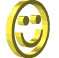 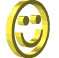 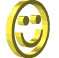 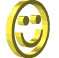 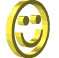 Поздравляем победителей!Всем спасибо!Молодцы!
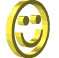 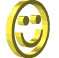 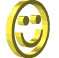 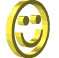 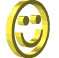 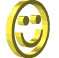 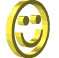 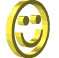 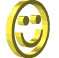 Интернет-ресурсы
http://ru.wikipedia.org/wiki/%D0%A3%D1%88%D0%B8%D0%BD%D1%81%D0%BA%D0%B8%D0%B9,_%D0%9A%D0%BE%D0%BD%D1%81%D1%82%D0%B0%D0%BD%D1%82%D0%B8%D0%BD_%D0%94%D0%BC%D0%B8%D1%82%D1%80%D0%B8%D0%B5%D0%B2%D0%B8%D1%87